Lungs and lung disease
4.1 Structure of the human gas-exchange system
Remember these guys?
Breathing - brainpop.swf
Learning objectives
Student should understand the following:

The gross structure and function of the human gas exchange system limited to the alveoli, bronchioles, bronchi, trachea and lungs.
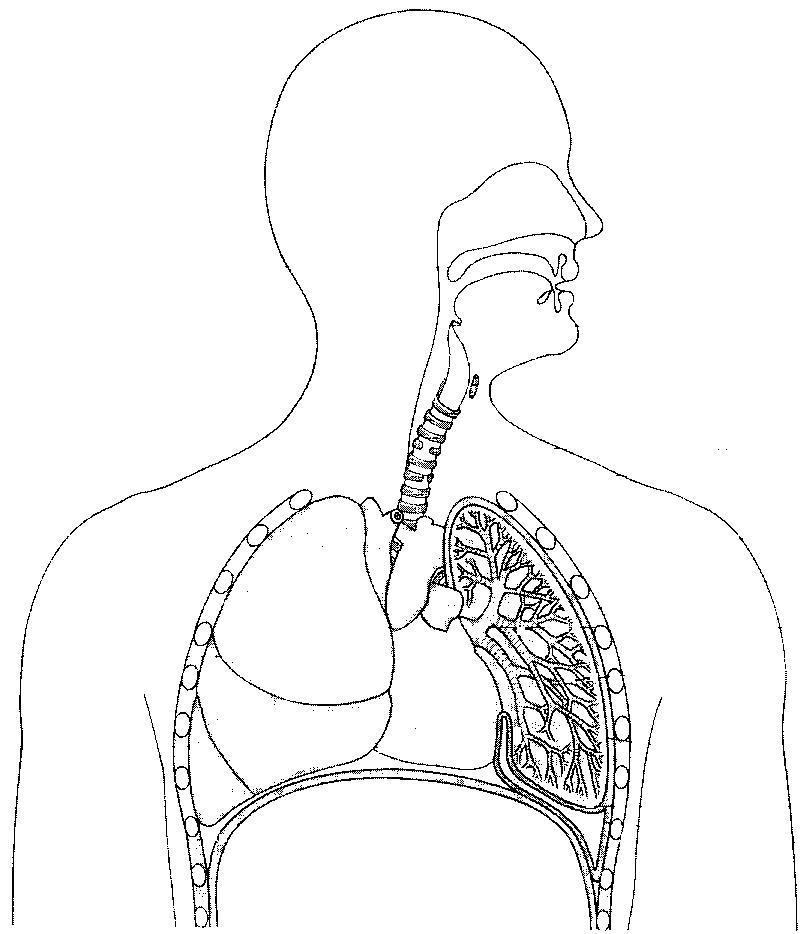 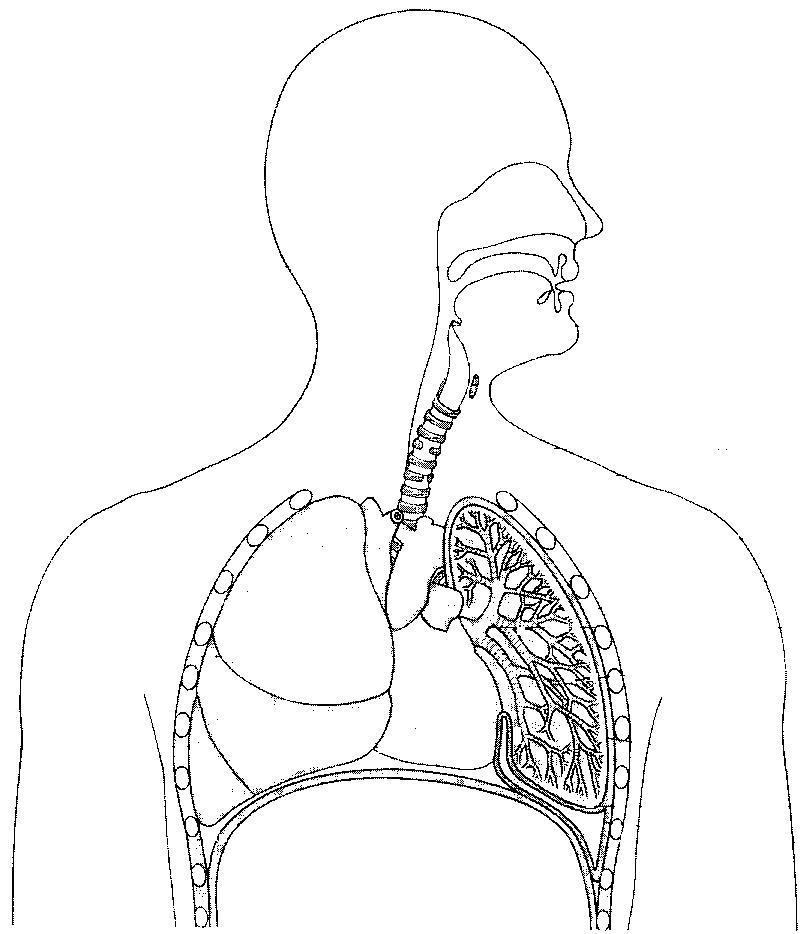 Pleural cavity
Oesophagus
Trachea
C shaped cartilage
Rib
Heart
Bronchus
Bronchiole
Alveolus
Diaphragm
Starter :
Label this diagram
Mammalian lungs
The lungs are the site of gas exchange in mammals.

Why are they located inside the body?
The air is not dense enough to support them
They would dry out

The lungs are supported by the ribcage which can be moved by the use of the intercostal muscles.
Trachea
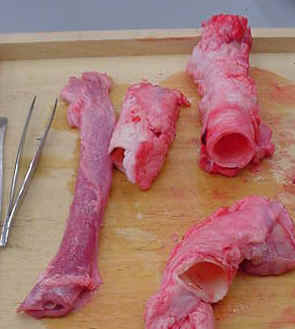 The trachea is a flexible airway supported by rings          of cartilage which prevent the trachea collapsing      when the air pressure inside falls.

The walls are made up of muscle, lined with ciliated epithelium and goblet cells.
The goblet cells produce mucus which                                        traps dirt and bacteria.	
The cilia move the mucus up to the                                            throat where it is swallowed.
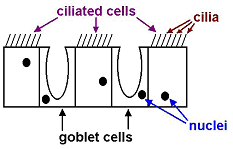 Bronchi – 2 divisions of the trachea. Larger bronchi are supported by cartilage.






Bronchioles – branching subdivisions of the bronchi. The walls are made of muscle lined with epithelial cells. The muscle enables them to control the flow of air in and out of the alveoli.
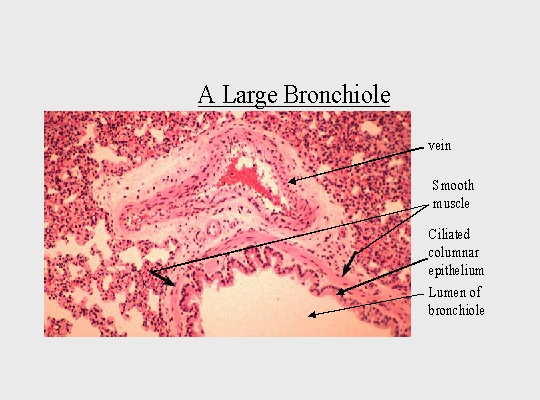 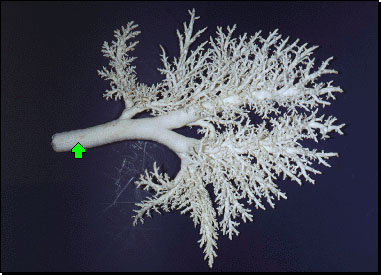 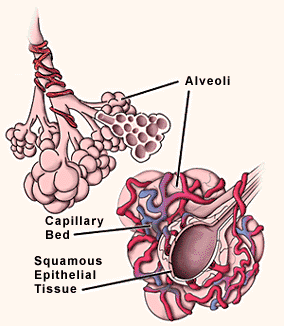 Alveoli
Minute air-sacs at the end of the                              bronchioles. 

Contain collagen                                                                      and elastic fibres.

Site of gas exchange
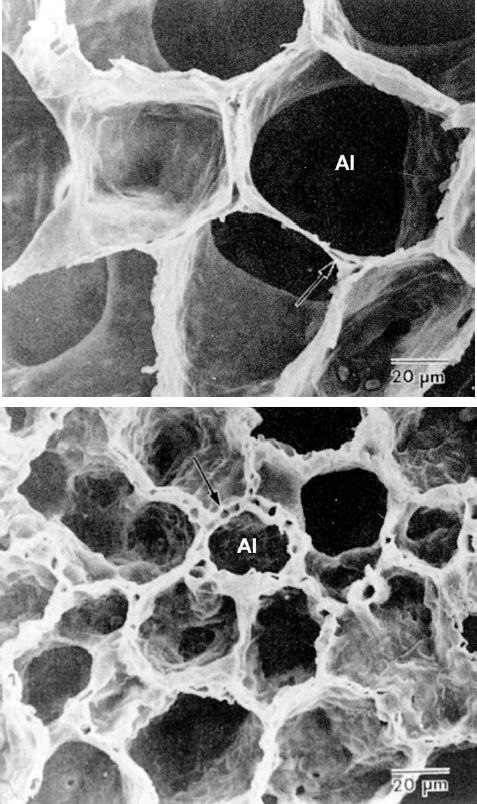 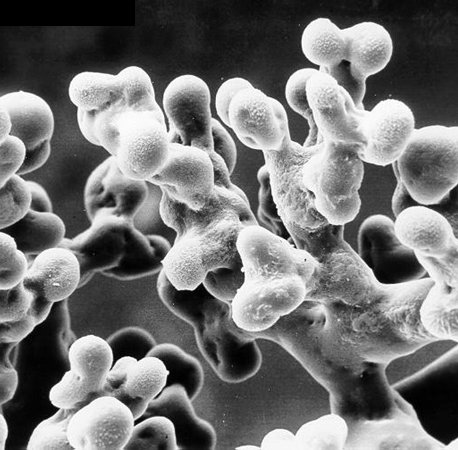 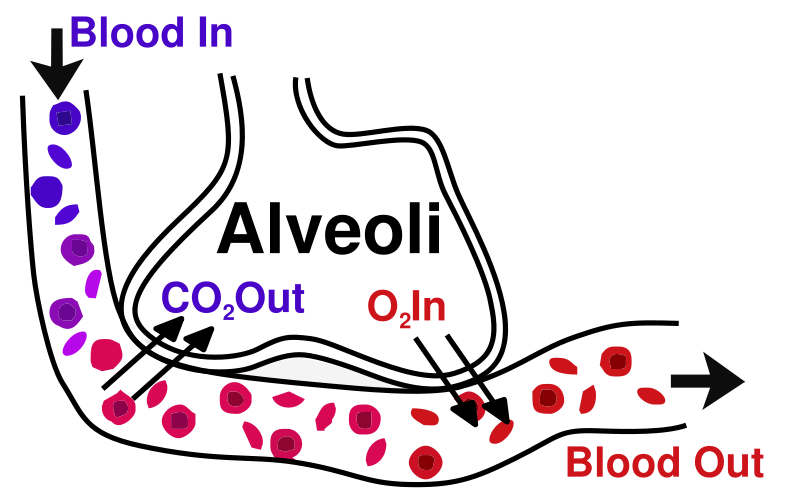 Problems with lung expansion
With air entering and leaving the lungs, they increase and decrease in size on a regular basis.

When organs in the body increase in size, they will touch other organs because of the lack of space.
This is a danger because living tissue is very delicate and when tissues rub against each other, friction could be generated.
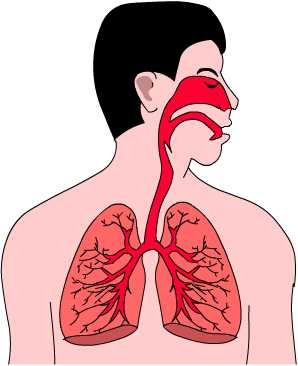 This friction could damage the tissue and kill cells. 

Therefore, a protective bag called the pleural membrane surrounds the lungs, which are likely to rub against other organs during the breathing process.
Learning objectives
Student should understand the following:

The gross structure and function of the human gas exchange system limited to the alveoli, bronchioles, bronchi, trachea and lungs.